محبت خداوند ریخته در اردوی ما
محبت خداوندریخته در اردوی مااز حضور خداوندشاد شده دلهای ما
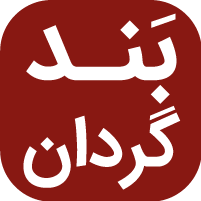 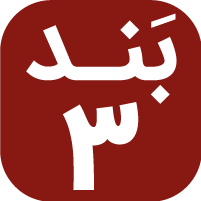 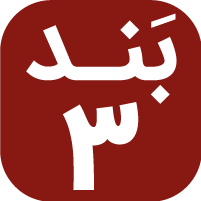 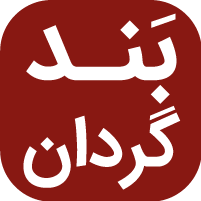 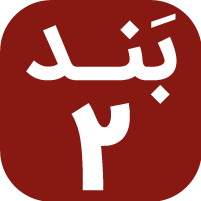 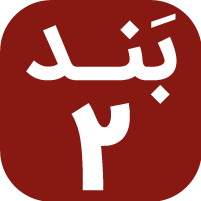 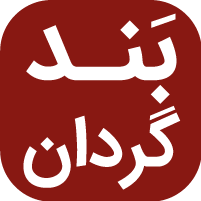 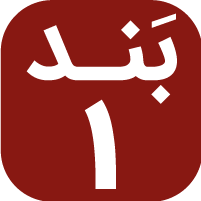 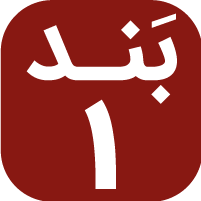 ما هم شاد و خندانیمبا هم سرود می‌خوانیمبا محبت عیسیهمدیگر را دوست داریم
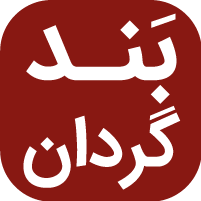 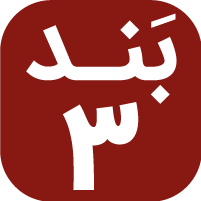 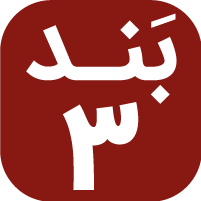 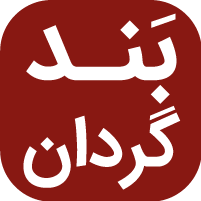 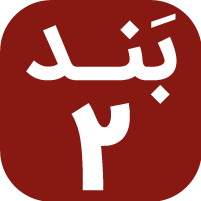 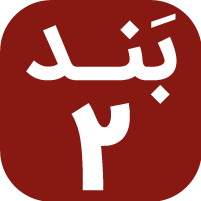 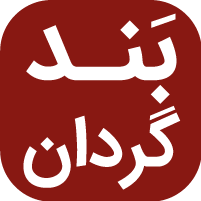 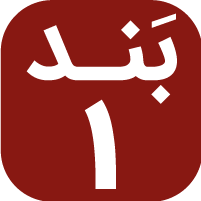 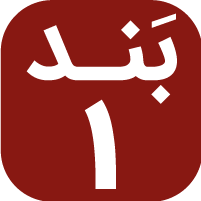 محبت، محبتمحبتِ خداتنها شعار مافرزندان خداست
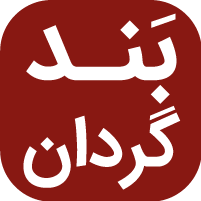 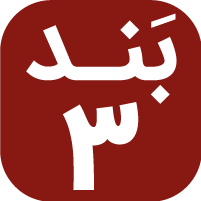 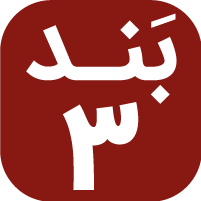 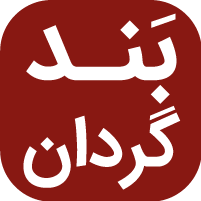 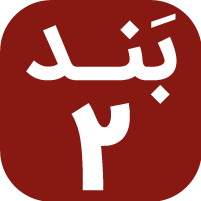 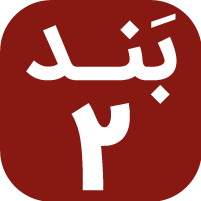 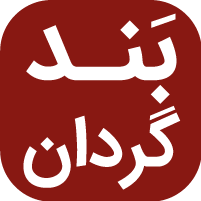 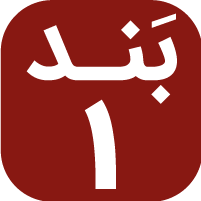 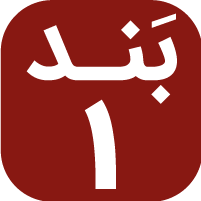 چقدرخوب و شیرین استبا یکدیگر جمع شویمبا محبت عیسیخدا را بسراییم
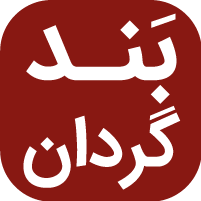 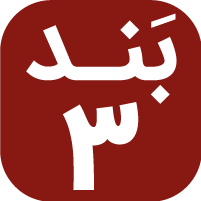 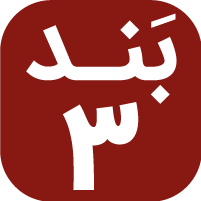 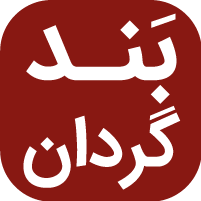 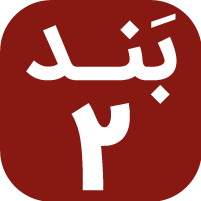 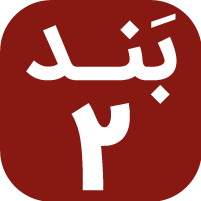 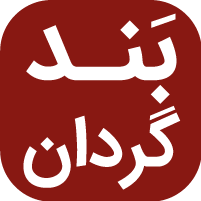 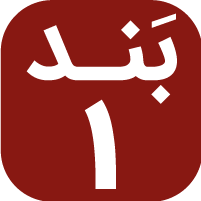 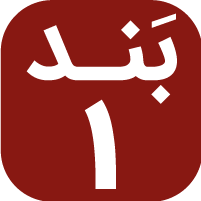 دستها را برافرازیمدر حضور خداوندگوییم با هم یکصدا:«دوستت داریم مسیحا!»
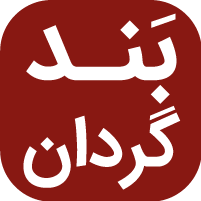 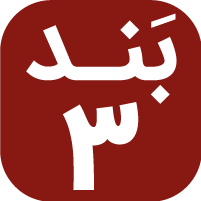 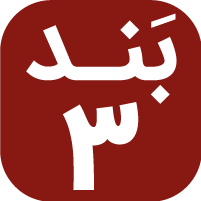 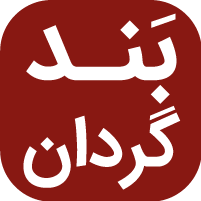 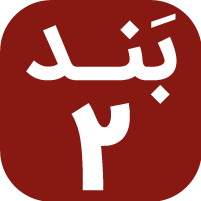 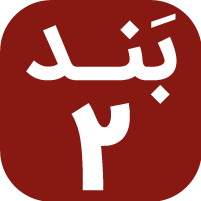 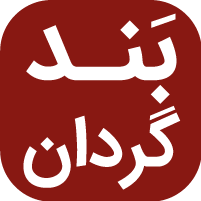 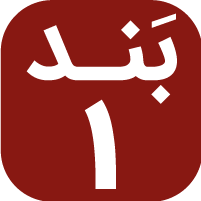 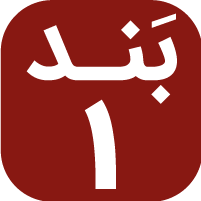 محبت، محبتمحبتِ خداتنها شعار مافرزندان خداست
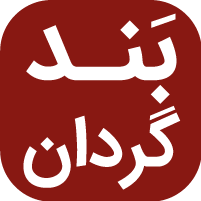 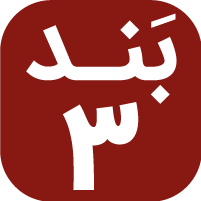 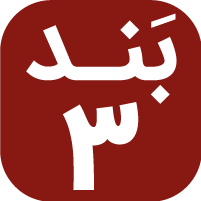 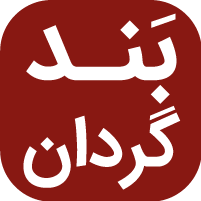 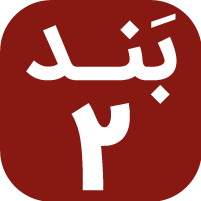 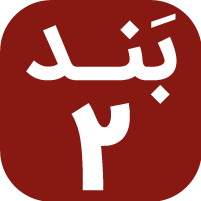 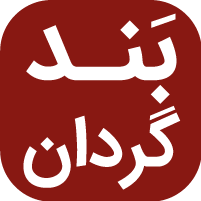 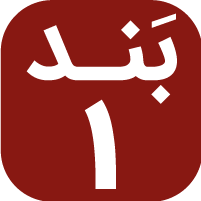 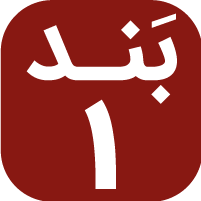 محبت خداوندریخته در اردوی مایهوه، خدای مامی‌خرامد بین ما
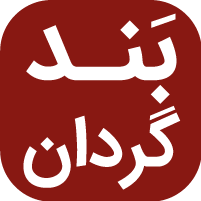 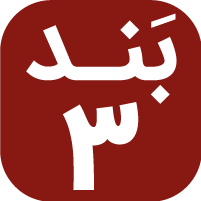 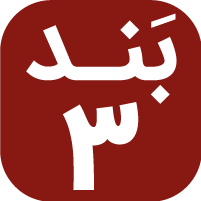 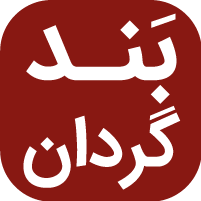 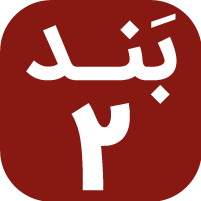 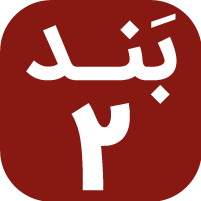 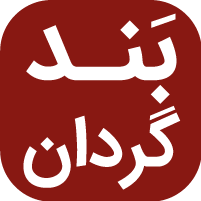 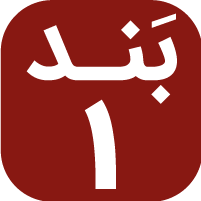 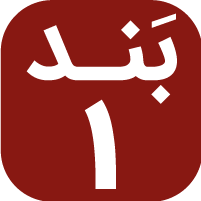 حضور او آشکار استبه روی خیمه ماهمه خوانیم یکصدا:جلالت باد مسیحا
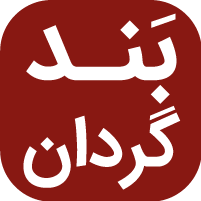 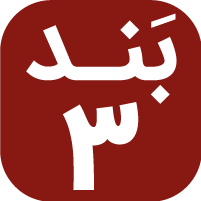 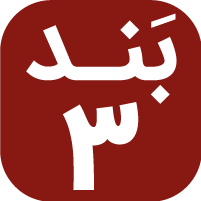 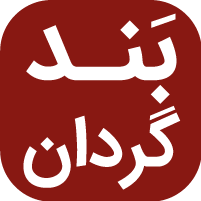 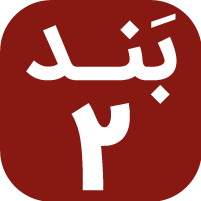 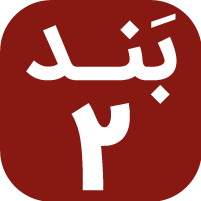 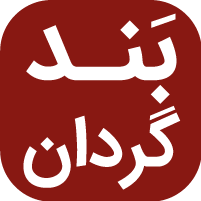 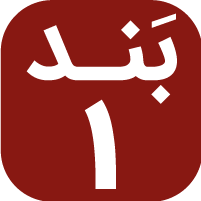 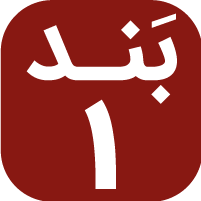 محبت، محبتمحبتِ خداتنها شعار مافرزندان خداست
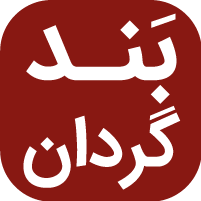 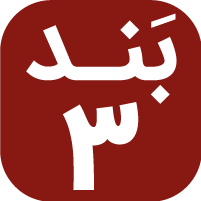 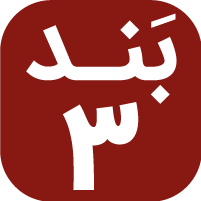 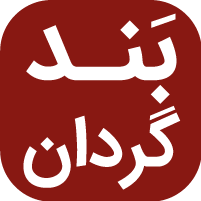 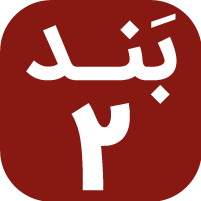 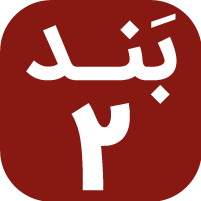 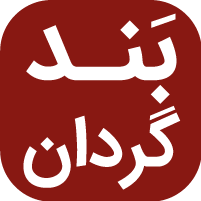 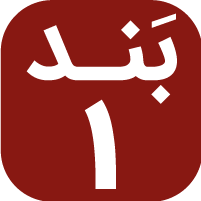 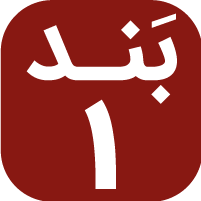